Fluid, Electrolyte and acid base  Imbalance
BY: Mihretie G. (MSc.N)
5/27/2020
1
Learning objectives
On completion of this chapter, the learner will be able to:
Describe the role of the vital organs  in regulating the body’s fluid composition and volume..
Plan effective care of patients with the following imbalances: 
fluid volume deficit and fluid volume excess; 
sodium deficit (hyponatremia)and sodium excess (hypernatremia); 
potassium deficit (hypokalemia) and potassium excess (hyperkalemia).
5/27/2020
2
Fundamental concepts
The human body functions when certain conditions are kept with in a narrow range of normal value. 
Body temperature
Electrolytes
Blood PH
Blood volume
Body fluid contains:
water 
Electrolytes
Non electrolytes (glucose, urine), and
 other substances
5/27/2020
3
Body fluid compartments
Approximately 55-60%of a typical adult’s weight consists of fluids. 
These fluids are distributed in to different compartments: 
Intracellular fluid(ICF) compartment 
Is fluid with in the cells 
Located mainly (primarily) in skeletal muscle mass
Contains approximately 2/3 (28L)of the total body fluid
Constitute 45%of body weight
5/27/2020
4
Extra cellular fluid(ECF) compartment
Is fluid outside cells
Contains approximately 1/3(15L) of body fluid
further divided in to 
 Intravascular space
Interstitial space
 Trans-cellular space
5/27/2020
5
.1. Intravascular space
Fluids are with in the blood vessel
Containes plasma
2. Interstitial space
Contains fluids that surrounds the cell
Comprises approximately 11-12L in adults
                        Example lymph
5/27/2020
6
Transcellular space 
Comprises approximately 1L in adults
This fluid includes 
Synovial
CSF
Intra ocular
Pericardial
Plural
Factors that influence the amount of body fluid include:
Age 
Gender
Body fat
5/27/2020
7
FLUILD SHIFT
Is the term used to classify the distribution of water. This is of three types:
 First space fluid shift
normal distribution of fluid
 Second spacing 
Is an excess accumulation of interstitial fluid 
Third spacing 
Is losing of ECF in to spaces that do not have contribution in the equilibrium of ICF and ECF.
5/27/2020
8
Third spacing occurs in: 
   Ascites
   Burns
    Peritonitis
    Bowl obstruction
    Massive bleeding in to joint or body cavities
5/27/2020
9
S/S of third spacing
             ed urine out put
             ed heart rate
             ed BP
            Edema
            ed CVP
            ed Body weight
           Imbalances in fluid intake and out put
5/27/2020
10
Functions of fluid
Water provides about 90-93% of the volume in the extra cellular compartment. Its functions include: 
Providing form for body structures
Acts as transport vehicle
Aids in the hydrolysis of food
Acts as medium and reactant for chemical reactions
Acts as a lubricant
Cushions and acts as shock absorber
5/27/2020
11
The sources of fluid gains
 Absorption from GIT 
 Parenterally administered fluids
  Metabolic oxidation of foods
  Bathing in fresh water
Routs of fluid losses
 Kidney (1ml/kg/hr in all age groups
   Insensible loss
Skin 
Lungs
   Stool (GIT)
5/27/2020
12
Average in take and out put of fluids in adults
Intake                                                              Out put
Oral intake                                          Urine----------1500ml
 As liquid -------------1300ml            Stool------------200ml
 In food ---------------1000ml            Insensible
Metabolic oxidation ------300ml               Lung-------300ml
                                                              Skin--------600ml
Total gain-----------------2600ml     Total lose-----2600ml
5/27/2020
13
Regulation of body fluids
physiologic mechanisms assist in the regulation of body fluids include:
i. Thirst level-primarily regulates intake            
occurs when an increase in the extra cellular osmolality causes osmoreceptors (nerve cells in hypothalamus) to shrink.
5/27/2020
14
ii. Renal concentrating mechanisms
The kidney controls the concentration of most of the constitutes in body fluid, including water and electrolytes. Mediated by the function of
  Osmo receptors
  Baro receptors
 Adrenal functions-Renin- angiotensin- aldesterone system
Release of atrial natriuretic peptide
5/27/2020
15
Organs involved in the homeostasis of body fluid include:
Kidneys
Heart and blood vessels
Lungs
Posterior pituitary gland-store and release ADH
Adrenal gland(cortex)-secretes aldostrone which increases sodium retention and potassium loss
Parathyroid gland-PTH(parathyroid hormone) regulates calcium and phosphorus balance
5/27/2020
16
Normal laboratory values used in evaluating fluid and electrolyte status in adults
Serum test
Cations                                                          Reference range
Sodium (Na+) -------------------------------135-145mEq/l                          
Potassium (K+)----------------------------------3.5-5.5mEq/l
Calcium (Ca2+)---------------------------------8.6-10mEq/l
Magnesium (Mg2+)----------------------------1.3-2.5mEq/l
Anions
Chloride (Cl-)----------------------------------97-107mEq/l
Bicarbonate (HCO3-)---------------------------20-30mEq/l
5/27/2020
17
Phosphate (PO43-)-----------------------------2.8-4.5mEq/l
Osmolality------------------------------------280-300mEq/l
Blood urea nitrogen (BUN)--------------------5-20mg/dl
Creatinine-----------------------------------F: 0.5-1.1mg/dl
                                                           M: 0.6-1.2mg/dl
BUN to creatinine ratio---------------------10:1-15:1
Hematocrite------------------------F: 35-47%
                                                     M: 42-52% 
Glucose----------------------------------------70-105mg/dl
Albumin-----------------------------------------3.5-5.0g/dl
5/27/2020
18
Urine tests
Sodium(Na+)--------------------------------------------------75-220mEq/l

Potassium(K+)-------------------------------------------------25-123mEq/l

Chloride(Cl-)--------------------------------------------------110-250mEq/l

Specific gravity------------------------------------------------1.016-1.022

Osmolality-----------------------------------------------------250-900mOsml/kg H2O
PH---------------------------------------------------------------Random: 4.5-8.0
                                                                                            Typical urine: <5-6
5/27/2020
19
Fluid volume disterbances
Fluid volume deficit (FVD) Hypovolemia
occurs when water and electrolytes are lost in the same proportion 
 so that the ratio of serum electrolytes to water remains the same.
should not be confused with dehydration
Causes 
Inadequate fluid intake
Unconsciousness/coma or inability to express thirst
Oral trauma or inability to swallow
Impaired thirst mechanism
Withholding of fluid for therapeutic reason
5/27/2020
20
Excessive fluid losses
GI losses
Vomiting
Diarrhea
GI suctioning
Fistula drainage
Urine losses
Diuretic therapy
Osmotic diuresis (hyperglycemia) 
Salt wasting renal disease
5/27/2020
21
Skin losses (salt water)
Fever
Exposure to hot environment
Burs and wounds that remove skin
Third space losses
Intestinal obstruction
Edema, ascites, burns (for the firs several days)
Other risk factors
Diabetic incipidus
Hemorrhage
5/27/2020
22
Clinical manifestations
Acute weight loss (% body weight)
Mild FVD: 2% loss
Moderate FVD: 2-5%loss 
Severe FVD: 6% or more loss
Thirst, anorexia, nausea
Urine out put(oliguria)
Urine osmolality
Specific gravity
5/27/2020
23
Serum osmolality
Hematocrite
BUN
Vascular volume
Tachycardia, weak thready pulse
Postural hypotension
Vein filling and vein refill time
Hypotension and shock
Volume in extra cellular space
Depressed fontanel 
Sunken eyes and soft eyeballs
5/27/2020
24
Diagnosis
Hx 
Physical exam
ed BUN
ed BUN to creatnine ratio(>20:1)
ed hematocrite
Electrolyte changes may occur
Urine osmolality  
ed as kidney attempt  to conserve water
ed  with DI
5/27/2020
25
Medical management
Isotonic fluid replacement 
 0.9%nacl solution, ringer’s lactate

After the patient becomes normotensive, a hypotonic solution
 0.45%Nacl solution often used 
 provide both electrolytes and water 
facilitates renal excretion of metabolic wastes
Determine the presence of renal tubular damage due to FVD
5/27/2020
26
Nursing management
Monitoring intake and out put at least every 8 hours
Monitoring daily body weight (at the same time of day)
Monitoring vital signs
Pulse-weak and rapid
Bp-postural hypotension
Temperature 
Respiration-rapid shallow
5/27/2020
27
Avoid orthostatic hypotension or possible syncope.
Do not allow the patient to sit or standup quickly as long as circulation is compromised
Monitoring skin and tongue turgor
Mouth care every 4 hours
central venous pressure
 level of consciousness
 breath sounds
skin color
Prevention
Identifying at risk and taking measures to minimize fluid loss
5/27/2020
28
fluid volume excess/ hypervolemia
Refers to an isotonic expansion of the ECF caused by the abnormal retention of water and sodium in approximately the same proportion in which they exist in the total body fluid.
Causes/ contributing factors
Excessive sodium and water in take
Dietary intake
Ingestion of medications containing g sodium
Inadequate renal losses
Renal disease (renal failure)
Increased corticosteroid level
Congestive heart failure
5/27/2020
29
Clinical manifestations
Acute weight gain (in excess of 5%)
  Pitting edema of the extremities
   Puffy eyelids
    Pulmonary edema
Shortness of breathing (dyspnea)
Rales, wheezing
 Cough
Tachycardia-full and bounding pulse
   ed BP and CVP
   Distended neck veins
   ed Urinary out put
5/27/2020
30
Diagnosis
Hx 
 Physical exam
 ed BUN
  Hematocrite may be ed  
 ed Urine specific gravity (because of urine     
                   sodium level)
    ed Serum osmolality 
    Chest X-ray reveals pulmonary congestion
5/27/2020
31
Medical management
Management is directed towards the causes
If related to excessive administration, discontinuing the infusion  
Diuretics (thiazides/ loop diuretics)
Restricting fluid and sodium intake
Hemodialysis/peritoneal dialysis, if pharmacologic and dietary management cannot act effectively
5/27/2020
32
Nursing management
Monitoring 
Daily input and out put  
Daily body weight
Degree of edema in most dependent body parts
Promoting rest (bed rest favors diuresis of edema fluid)
Restricting sodium intake
Regular positioning (to prevent skin break down)
Teaching the patient about the edema 
                            Ex.  raising extremities.
5/27/2020
33
Electrolyte imbalances may result from the effect of the diuretic
Hypokalemia,Hyperkalemia, Hyponatremia 
magnesium levels /with administration of loop and thiazide diuretics due to decreased reabsorption and increased excretion of magnesium by the kidney/.
Azotemia due to decreased perfusion by the kidneys and decreased excretion of wastes. 
High uric acid levels (hyperuricemia) can also occur from increased reabsorption and decreased excretion of uric acid by the kidneys.
5/27/2020
34
Electrolyte   imbalances
Electrolytes in body fluids are active chemicals (cations, which carry positive charges, and anions, which carry negative charges).
5/27/2020
35
The major cations in body fluid are:
 sodium, 
potassium,
 calcium,
magnesium, and
 hydrogen ions.
The major anions are:
 chloride,
bicarbonate,
 phosphate,
 sulfate, and
 proteinate ions.
5/27/2020
36
Functions of electrolytes include.
regulating water balance ( Na+)
acid-base regulation (e.g. HCo-3 Na+, Cl)
 enzyme reaction (e.g. Mg 2+)
 neuromuscular function( e.g. k+, Ca2+, Na+)
 risk factors:
Older clients
CRD, or endocrine disorder
Mentally impaired clients
 medications that alter fluid and electrolyte status.
5/27/2020
37
5/27/2020
38
Alteration in Sodium Balance
Functions of SODIUM
The osmolality of the ECF
Normal neuromuscular function
Acid base balance
Numerous vital chemical reactions.
5/27/2020
39
Sodium deficit /Hyponatremia/
serum sodium level below normal (< 135 mEq/L [135 mmol/L]).
Can occur with FVD or FVE /hypo-osmotic dehydration or hypo-osmotic rehydration/.
Contributing factors
vomiting, diarrhea, fistulas, or sweating
 overuse of diuretics, particularly in combination with a low-salt diet. 
Adrenal insufficiency 
Excess ADH,SIADH
5/27/2020
40
Clinical features
Skin- Poor skin turgor, dry mucosa, decreased saliva 
CVS- orthostatichypotension, ↑ pulse. 
Neurologic changes
signs of ICP, such as lethargy, confusion, muscle twitching, focal weakness, hemiparesis, papilledema, and seizures, 
GI-anorexia, nausea, and abdominal cramping 
MSK- muscle cramps, and a feeling of exhaustion
Lab. findings
 ↓ serum and urine sodium, ↓ urine specific gravity
5/27/2020
41
Medical management
Sodium replacements
Increase oral intake
Lactated Ringer’s solution or isotonic  saline (0.9% NaCl)
Hyponatremia associated with FVD
IV saline infusion
If sever hyponatremia infusion of hypertonic solution (2% - 3% saline)
Hyponatremia associated with FVE
Osmotic diuresis
5/27/2020
42
If hyponatremia associated with SIADH 
agents that antagonize ADH such as lithium & demeclocycline (declomycin)
Duretics, Dietary therapy, Water restriction
Nursing management
Early detection of clinical features
Monitoring intake and output, and daily body weight, 
Encourage foods  & fluids with a high sodium content
Restriction of fluid intake if the primary problem is water retentions
5/27/2020
43
Sodium excess /hypernatremia/
is a higher-than-normal serum sodium level (exceeding 145 mEq/L [145 mmol/L].
It can be caused by a gain of sodium in excess of water or by a loss of water in excess of sodium.
can occur with normal fluid volume or with FVD or FVE /hyper-osmotic dehydration or hyper-osmotic rehydration/.
5/27/2020
44
Causes/ contributing factors
Fluid deprivation
Administration of hypertonic enteral feedings without adequate water supplements
watery diarrhea
Diabetic incipidus
Cushing's disease
 greatly increased insensible water loss 
Increased sweating
heat stroke
 near-drowning in sea water 
 IV administration of hypertonic saline or excessive use of sodium bicarbonate also causes
5/27/2020
45
Clinical features
Thirst, Dehydration
dry, swollen tongue and sticky mucous membranes
Neurologic symptoms
moderate hypernatremia
 restlessness and weakness 
severe hypernatremia 
disorientation, delusions, and hallucinations.
Permanent brain damage
Lab. Findings:
↑ serum sodium, ↓ urine sodium,
 ↑ urine specific gravity and osmolality
5/27/2020
46
Medical Managment
Gradually lowering of the serum sodium level
   Drug therapy
Hypotonic IV infusion of NaCl solution (if caused by fluid loss)
Diuretics (such as furosemide /lasix, if caused by   inadequate renal excretion of sodium
Non saline isotonic solution (e.g. D5W) to replace water without sodium.
Treatment of underlined disease process
5/27/2020
47
Nursing management
Promotion of sodium  balance  & prevention of complications resulting from hypernatremia
Monitor for indication of dehydration
Monitor  V/S, body  wt & trends, intake & out put
Maintain patient IV access 
Monitor patient’s response to parentral fluid administration 
Maintain sodium restriction
5/27/2020
48
Alteration in potassium balance
Potassium is the major intracellular electrolyte.
Potassium is important in neuromuscular function.
Influences both skeletal and cardiac muscle activity.
For example, alterations in its concentration change myocardial irritability and rhythm. 
The normal serum potassium concentration ranges from 3.5 to 5.5 mEq/L (3.5–5.5 mmol/L)
5/27/2020
49
The kidneys are the primary regulators of potassium balance /80% of the potassium is excreted via urine/. 
Renal excretion of potassium can be affected by:
Serum potasium level
Aldosterone
Because the kidneys do not conserve potassium as well as they conserve sodium, potassium may still be lost in urine in the presence of a potassium deficit.

20% of potassium is lost through the bowel and in sweat.
5/27/2020
50
Potasium deficit /Hypokalemia/
Occur when the serum potassium level is below 3.5 mEq/L (3.5 mmol/L) 
Contributing factors
Diarrhea, vomiting, gastric suction
 corticosteroid administration
 hyperaldosteronism
bulimia
diuretics
 alkalosis
starvation
5/27/2020
51
Clinical features
GI-Fatigue, anorexia, nausea and vomiting, abdominal  
         distention, decreased bowel motility.
GUT- polyuria, dilute urine 
CVS- ventricular asystole or fibrillation, ↓ BP
MSK-muscle weakness, hypoactive reflexes, paresthesias, leg camps
ECG: 
flattened T waves,
 prominent U waves,
ST depression,
 prolonged PR interval.
5/27/2020
52
Medical management
ed daily dietary intake
    Potassium sparing diuretics. e.g. spironulactone      
        (eg, aldactone), triamterne (dyrenium) &  
        amilorid (midamor)
    Potassium supplements (KCl, potassium glauconate,    
        potassium citrate or combination of these)
5/27/2020
53
Nursing Alert!
Potassium infusion rate should not exceed 20mEq/hr under any circumstances 
Potassium never administered as an IM or SC injection and IV push
 Because KCl can cause nausea and vomiting it should not be taken in an empty stomach 
 Avoid potassium-excreting diuretics like loop diuretics and thiazides
5/27/2020
54
Potasium excess/Hyperkalamia/
Occur when the serum potassium level exceeds 5.5 mmol/L
seldom occurs in patients with normal renal function.
is often due to iatrogenic reasos
less common, but more dangerous  than hypokalemia /cardiac arrest is more frequently associated with high serum potassium levels/.
5/27/2020
55
Causes
decreased renal excretion
hypoaldosteronism and Addison’s disease 
Medications  such as potassium chloride, heparin, ACE inhibitors, captopril, NSAIDs, and potassium-sparing diuretics.
a high intake of potassium in patients with impaired renal function 
improper use of potassium supplements
metabolic acidosis
crush injury
 burns
 stored bank blood transfusions
rapid IV administration of potassium
5/27/2020
56
Clinical features
Vague muscular weakness, tachycardia → bradycardia
dysrhythmias, flaccid paralysis, paresthesias, intestinal colic, cramps, irritability, anxiety. 
Lab-  sed serum potassium level
ECG:
 tall tented T waves
 prolonged PR interval and QRS duration,
absent P waves
 ST depression.
5/27/2020
57
Hypokalemia
hyperkalemia
Tall tented T waves
 Prolonged PR interval and QRS duration,
Absent P waves
 ST depression.
ECG: 
Flattened T waves,
 Prominent U waves,
ST depression,
 prolonged PR interval.
5/27/2020
58
Medical management
Restriction of dietary potassium & potassium containing medications 
Emergency pharmacologic therapy
When serum K+   level are dangerously elevated, it may be necessary to administer IV calcium gluconate. 
NaHC03–to alkalinize plasma & cause a temporary shift of K+ in to the cells
 Na+ also antagonizes the effect of K+ on heart
Insulin & hypertonic dextrose solution also cause a temporary shift of K+ in to the cells.
Monitor ECG
5/27/2020
59
Nursing Management
Patients at risk for potassium should be identified so they can be monitored closely for signs of hyperkalemia such as:
muscle weakness 
dysrhythmias.
Paresthesias
GI symptoms such as nausea and intestinal colic
 For patients at risk, serum potassium levels are measured periodically.
5/27/2020
60
Alteration in calcium balance
Significance of calcium
More than 99% of the body’s calcium is located in the skeletal system
is a major component of bones and teeth. 
The normal total serum calcium level is 8.5 to 10.5 mg/dL(2.1–2.6 mmol/L).
 It exists in plasma in three forms:
 ionized
Bound
Complexed
5/27/2020
61
absorbed from foods in the presence of normal gastric
acidity and vitamin D.
excreted primarily in the feces, the remainder in urine. 
The serum calcium level is controlled by PTH and calcitonin.
plays a major role in:
 transmission nerve impulses and helps to regulate muscle contraction and relaxation. 
activating enzymes
blood coagulation.
5/27/2020
62
Calcium deficit (hypocalcemia)
Serum calcium <8.5 mg/dL
Causes
Hypoparathyroidism 
Malabsorption
 pancreatitis
Alkalosis
 vitamin D deficiency
generalized peritonitis
 massive transfusion of citrated blood
 chronic diarrhea
 decreased parathyroid hormone, and
 diuretic phase of renal failure
5/27/2020
63
Clinical features
Numbness, tingling of fingers, and toes
positive Trousseau’s sign 
Chvostek’s sign
 seizures
hyperactive deep tendon reflexes
carpopedal spasms
 irritability & anxiety
Bronchospasm
 impaired clotting time
↓ prothrombin
 ECG:
 prolonged QT interval and lengthened ST.
5/27/2020
64
Medical and Nursing managements
Acute symptomatic hypocalcaemia is life-threatening and requires 
IV administration of calcium gluconate,calcium chloride, 
Dilute in D5W and given as a slow IV bolus or a slow IV infusion using a volumetric infusion pump.
Observer the IV site for any evidence of infiltration
Do not use a 0.9% sodium chloride /it increase renal calcium loss/.
5/27/2020
65
Avoid  Solutions containing phosphates or bicarbonate because they will cause precipitation when calciumis added.
Vitamin D therapy 
Antacids such as- Aluminum hydroxide, calcium acetate, or calcium carbonate 
Increasing the dietary intake of calcium to at least 1,000 to 1,500 mg/dy
5/27/2020
66
Calcium excess (hypercalcemia)
Serum calcium >10.5 mg/dL
Causes
Hyperparathyroidism
prolonged immobilization
overuse of calcium supplements
Thiazide diuretics
vitamin D excess
 oliguric phase of renal failure
corticosteroid therapy
digoxin toxicity
5/27/2020
67
Clinical features
GI- constipation, anorexia, nausea and Vomiting
GUT- polyuria and polydipsia, flank pain, calcium stones
CVS- Arrithymia & Bradicardia
MSK-  Muscular weakness, deep bone pain, pathologic fractures
CNS- lethargy(a state of physical slowness and mental dullness resulting from tiredness, disease, or drugs )
5/27/2020
68
Medical management
Administering fluids to dilute serum calcium
0.9% sodium chloride solution 
IV phosphate
promotecalsium excretion by the kidneys 
Furosemide (Lasix)
 mobilizing the patient
restricting dietary calcium intake
Administering Calcitonin
Treatment of underlined diseases
5/27/2020
69
Nursing management
monitor for hypercalcemia in patients at risk
Promote patient mobility 
 encourage fluid intakes
Encourage adequate  fiber in the diet
Safety precautions if mental symptoms of hypercalcemia are present
Assesse patient for signs and symptoms of digitalis toxicity.
5/27/2020
70
Alteration in magnesium balance
Significance of magnesium
most abundant intracellular cation./Next to potassium/ 
 is activator for many intracellular enzyme systems
Important in neuromuscular function 
an excess of magnesium diminishes the excitability of the muscle cells, whereas a deficit increases neuromuscular irritability and contractility.
have a direct vasodilator effect on peripheral arteries and arterioles.
5/27/2020
71
Magnesium deficit (hypomagnesaemia)
Serum magnesium <1.5 mg/dL
Causes
GI suction & diarrhea
Hyperparathyroidism
 hyperaldosteronism
diuretic phase of renal failure
diabetic ketoacidosis
malabsorptive disorders
 refeeding after starvation 
chronic laxative use
 rapid administration of citrated blood
5/27/2020
72
Clinical features
Neuromuscular irritability
 Positive Trousseau’s and Chvostek’s signs
 insomnia and mood changes
Vomiting &anorexia
 increased tendon reflexes
5/27/2020
73
Medical and Nursing managements
Encouraging magnesium rich diet 
IV administration of magnesium sulfate by an infusion at a rate not to exceed 150 mg/min.
Determine the risk for hypomagnesaemia and observe for its signs and symptoms
Assess the presence of dysphagia before oral administration of food and medication
5/27/2020
74
Magnesium excess (hypermagnesemia)
Serum magnesium >2.7 mg/dL
Causes/ contributing factors 
Oliguric  phase of renal failure 
adrenal insufficiency
 excessive IV magnesium administration
DKA
Excessive use of antacids
5/27/2020
75
Clinical features
Flushing & diaphoresis
 hypotension
 drowsiness
 hypoactive reflexes
 depressed respirations
 cardiac arrest and coma
5/27/2020
76
Acid base balance and imbalances
Objectives…
Explain the role of the lungs, kidneys, and chemical buffers inmaintaining acid–base balance.
Compare metabolic acidosis and alkalosis with regard to causes, clinical manifestations, diagnosis, and management.
 Compare respiratory acidosis and alkalosis with regard to causes, clinical manifestations, diagnosis, and management.
 Interpret arterial blood gas measurements.
5/27/2020
77
What is PH?
The normal PH value is:
 7.4 for arterial blood
7.35 for venous blood and intestinal fluid, and
 7.0 for intercellular fluid.
Acid-base balance is situation in which the PH of the blood is maintained between 7.35 and 7.45. 
Imbalances occur in the form of:
Alkalosis- arterial blood PH rises above 7.45
Acidosis- A drop in arterial Ph to below 7.35
5/27/2020
78
Acid Base Regulatory Mechanisms
Chemical Acid-Base Control /buffer system
Bicarbonate 
 phosphate
Proteins
Respiratory Acid Base Control
Carbon dioxide
Renal Acid Base Control
Bicarbonate, acids, ammonium
5/27/2020
79
[Speaker Notes: Chemical buffers - two types;  Bicarb in both ECF and ICF; Phosphate in ICF;
Protein buffers – in ECF (albumin and globulins) and ICF (hemoglobin in RBC)
Renal Acid Base Control – Formation of acids – phosphate binds with hydrogen ions (H+) = H2PO4
				Formation of ammonium – (ammonia-NH3 product of protein breakdown) pick another H+ NH4]
Acid Base Homeostasis
The homeostasis of C02, 02, H+ & HC0-3 depends on three factors
 H+ production must be consistent, not excessive
C02 loss from the body through breathing must keep pace with H+ production
The ratio b/n H2C03 and HCO-3 must be maintained at 1:20
5/27/2020
80
Chemical Mechanisms (Buffers
Buffers are the first   line of defense against changes in H+ concentration. 
By acting as ‘H+ sponges’; buffers can bind H+ when the concentration is too high or release H+ when concentration is too low.
 Fluid buffers are composed of chemicals (e.g. bicarbonate, phosphate) & proteins (e.g. albumin, globulins, hemoglobin).
5/27/2020
81
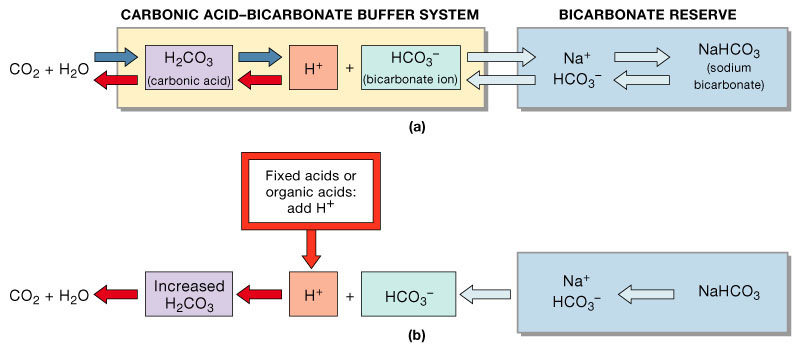 5/27/2020
82
Phosphate Buffer System
This system is an effective buffer in urine and intracellular fluid (ICF)
Works much like the bicarbonate system 
System involves:
Sodium Monohydrogen phosphate (Na2HPO42-)
 H+ + HPO42-  H2PO4-
5/27/2020
83
10 Q